Hierarchical Heterogeneous Graph Representation Learning
for Short Text Classification
Yaqing Wang, Song Wang, Quanming Yao, Dejing Dou

 Baidu Research, Baidu Inc., China
Department of ECE, University of Virginia, USA
Department of EE, Tsinghua University, China
EMNLP 2021
Code:   https://github.com/tata1661/SHINE-EMNLP21.
Zhuomin Chen
      2022.02.15
Introduction
Two Key Issues:

1.  Short texts only contain one or a few sentences whose overall length is small, which  lack enough context information and strict syntactic structure to understand the meaning of texts.

      "Birthday girl is an amusing ride":  "Birthday girl" is a 2001 movie.

      "how much Tesla":  Does not contain word order nor function words.

2.  Real STC tasks usually only have a limited number of labeled data compared to the abundant unlabeled short texts emerging everyday.
Methodology
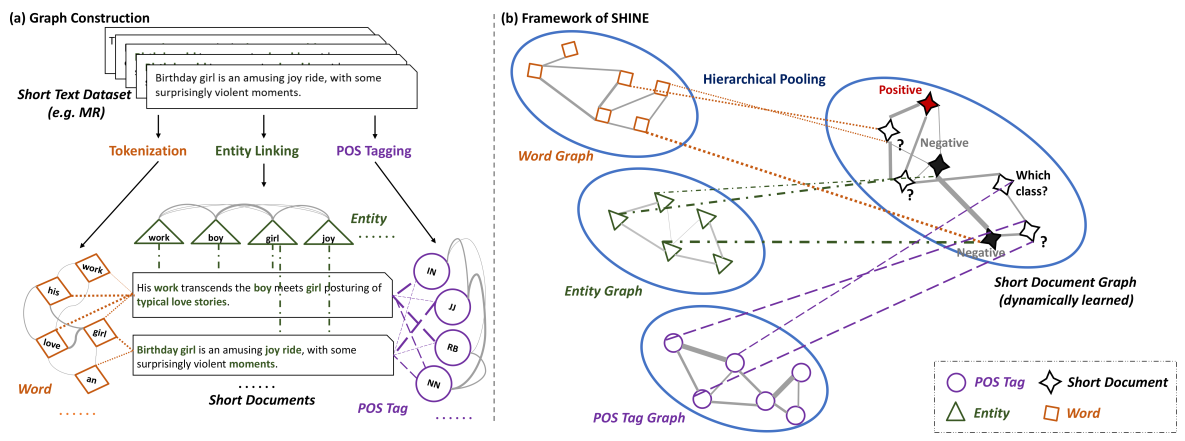 Word-Level Component Graphs
Node Embedding Learning
Three types of word-level components:
word (w); POS tag (p); entity (e)
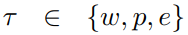 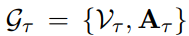 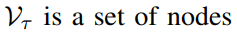 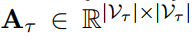 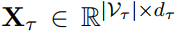 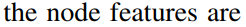 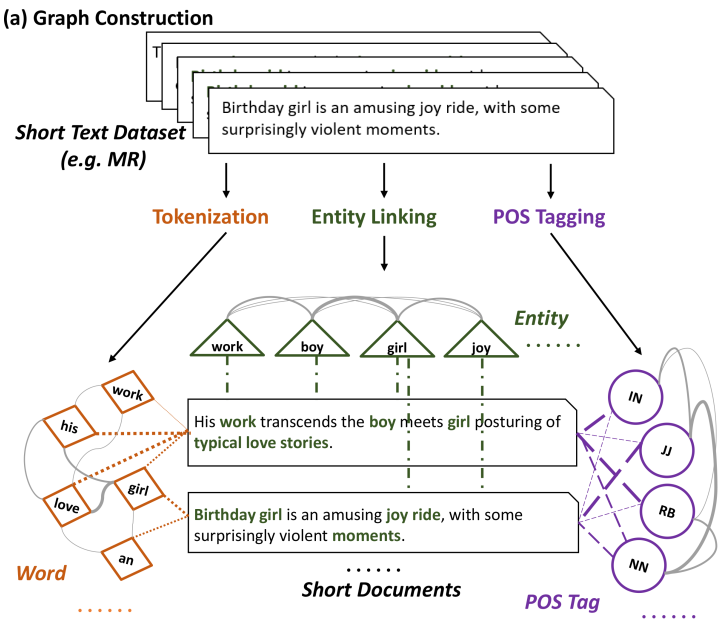 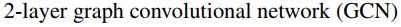 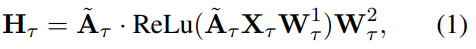 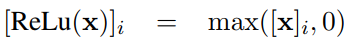 Word-Level Component Graphs
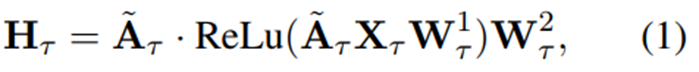 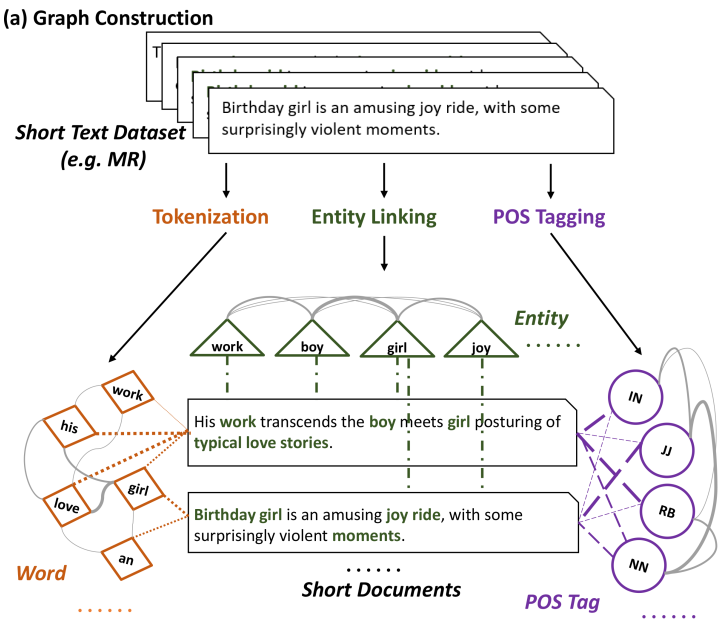 Graph Construction
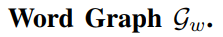 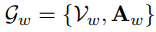 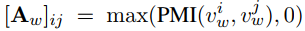 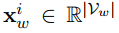 PMI denotes the point-wise mutual information between
words
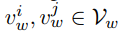 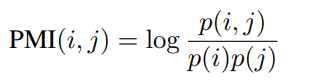 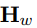 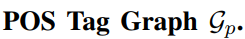 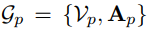 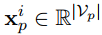 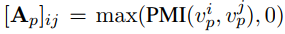 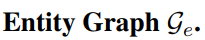 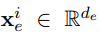 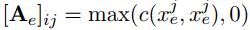 Short Document Graph
The short document graph:
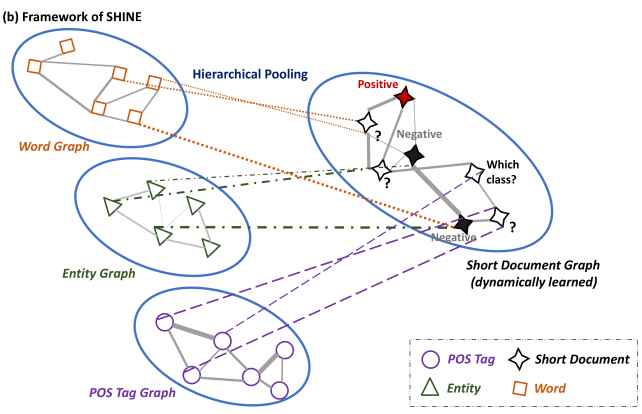 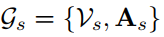 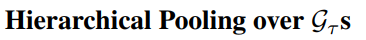 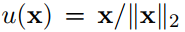 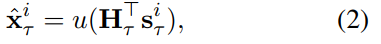 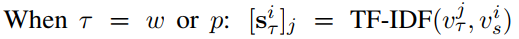 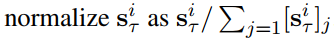 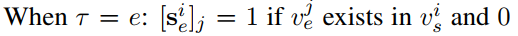 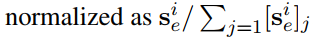 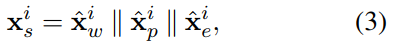 Short Document Graph
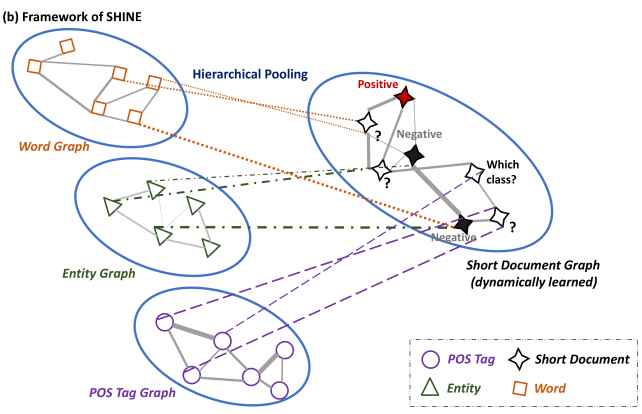 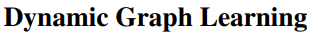 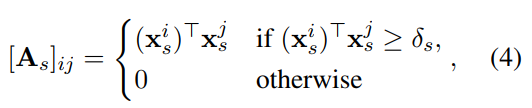 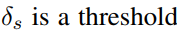 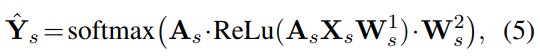 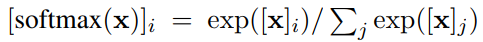 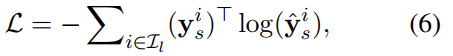 Experiments
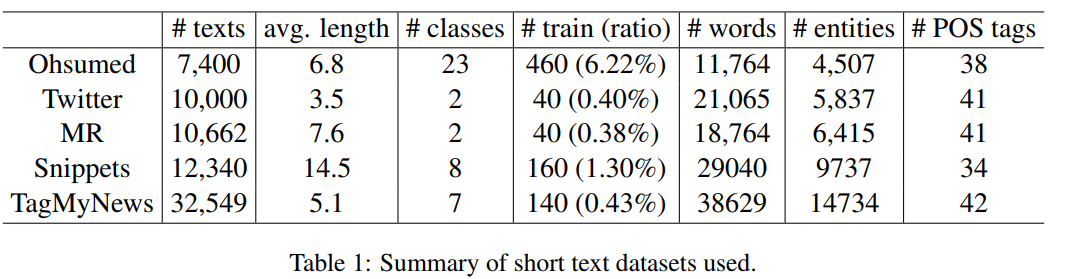 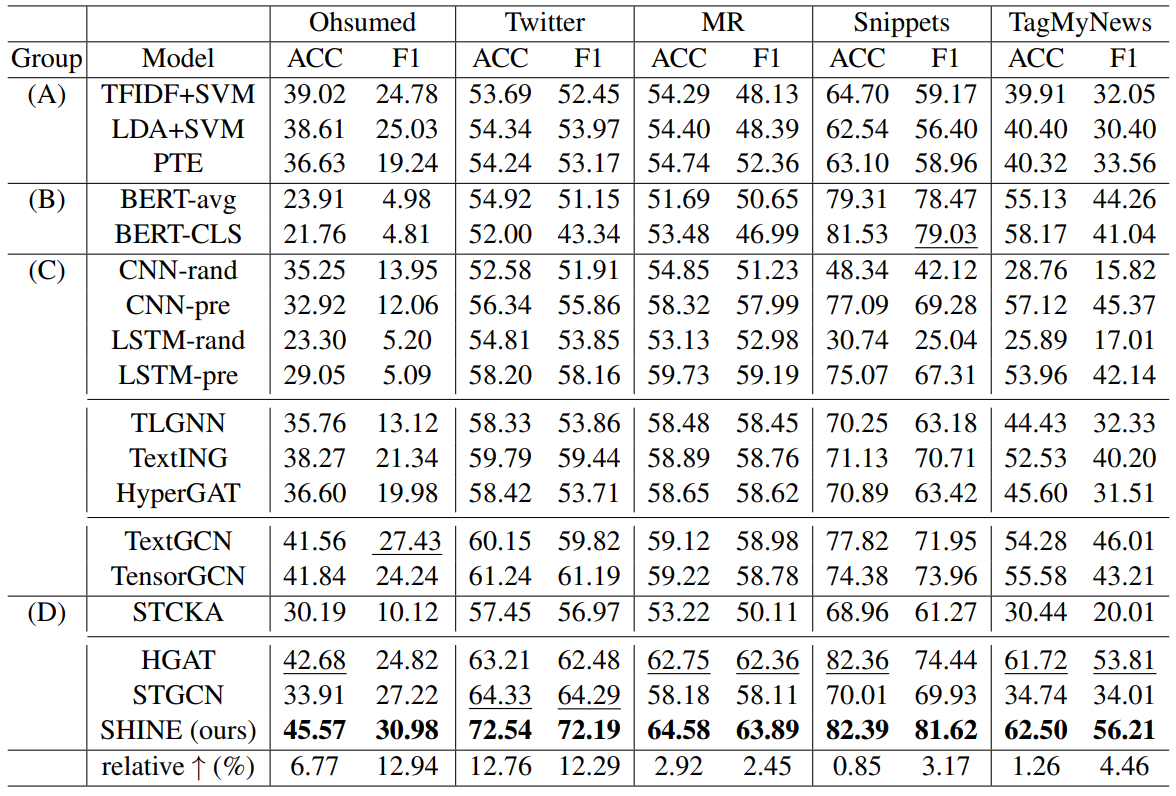 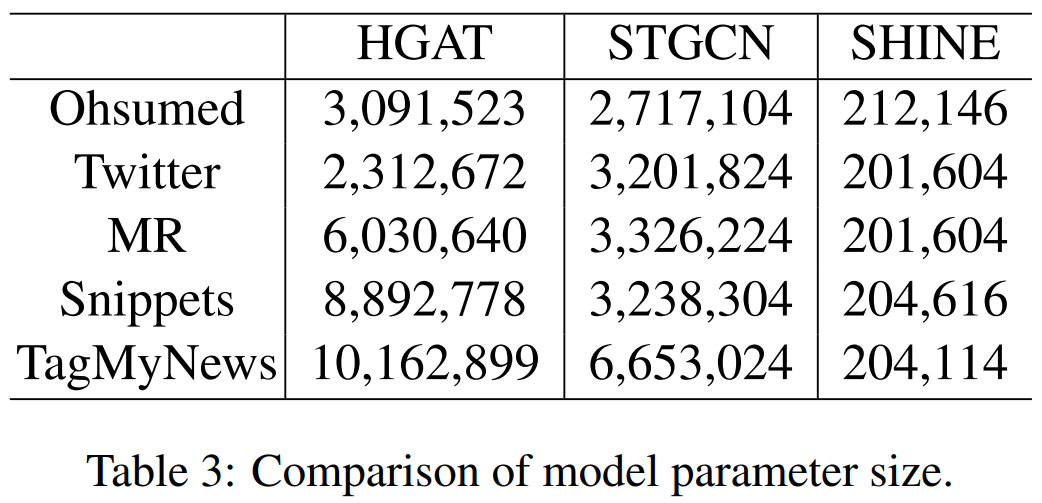 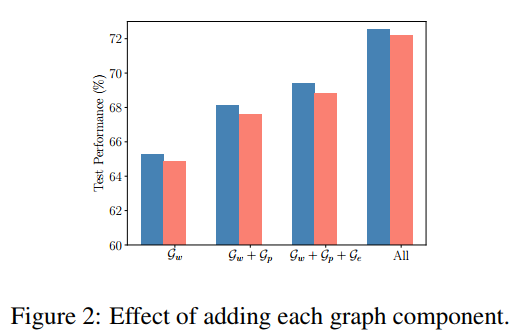 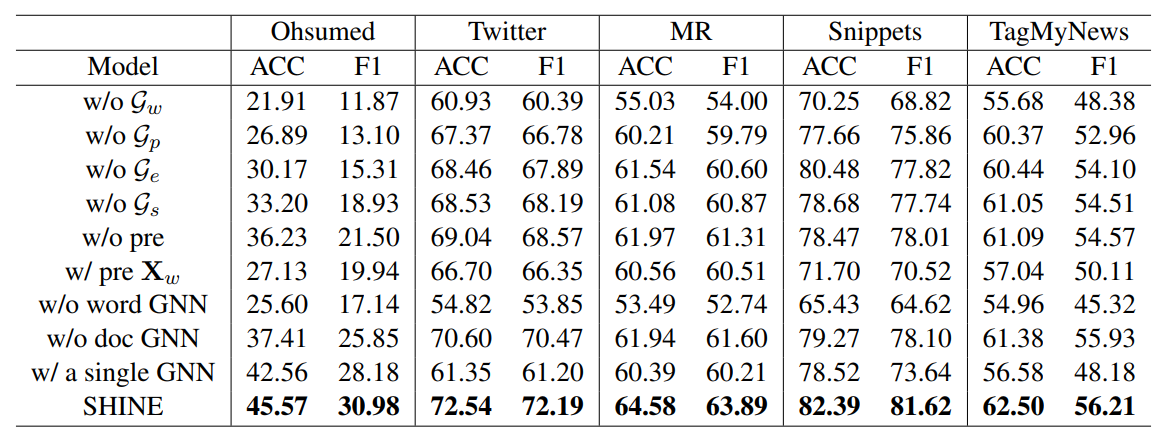 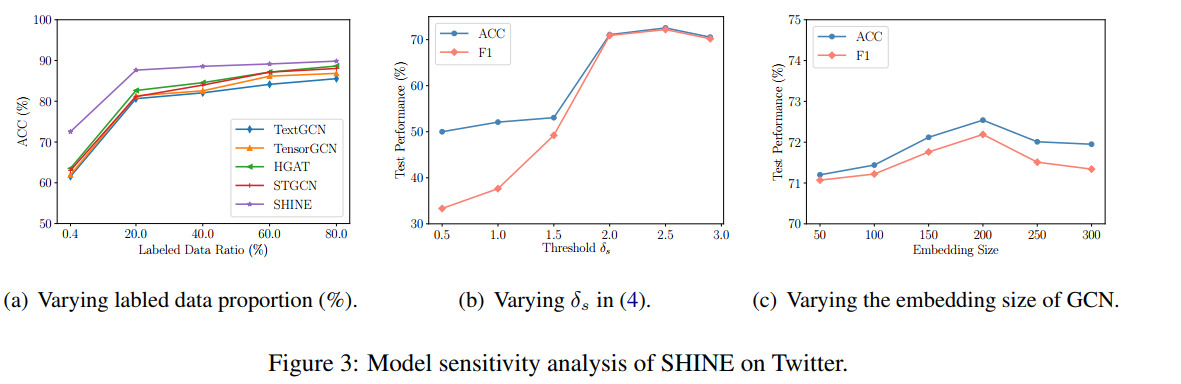